1
Vakalar Artıyor!
DSÖ
Son bir haftada Avrupa'da vakalar %33 arttı! 
Yayılım üst düzeyde / Durum çok tehlikeli 
Dört temel ölçüt üzerinden değerlendirmeyi öneriyor: 
Varyantlar
Toplumsal hareketlilik
Halk sağlığı önlemleri
Aşı eşitsizliği
2
Türkiye‘de de vakalar artıyor. Bulaşma kaynakları açıklanmıyor.
Kaynak:Sağlık Bakanlığı
3
4 Temmuz 2021’den Bugüne Günlük Veriler Eksik Açıklanıyor!
Haftalık açıklanacağı söylenen veriler de açıklanmadı!
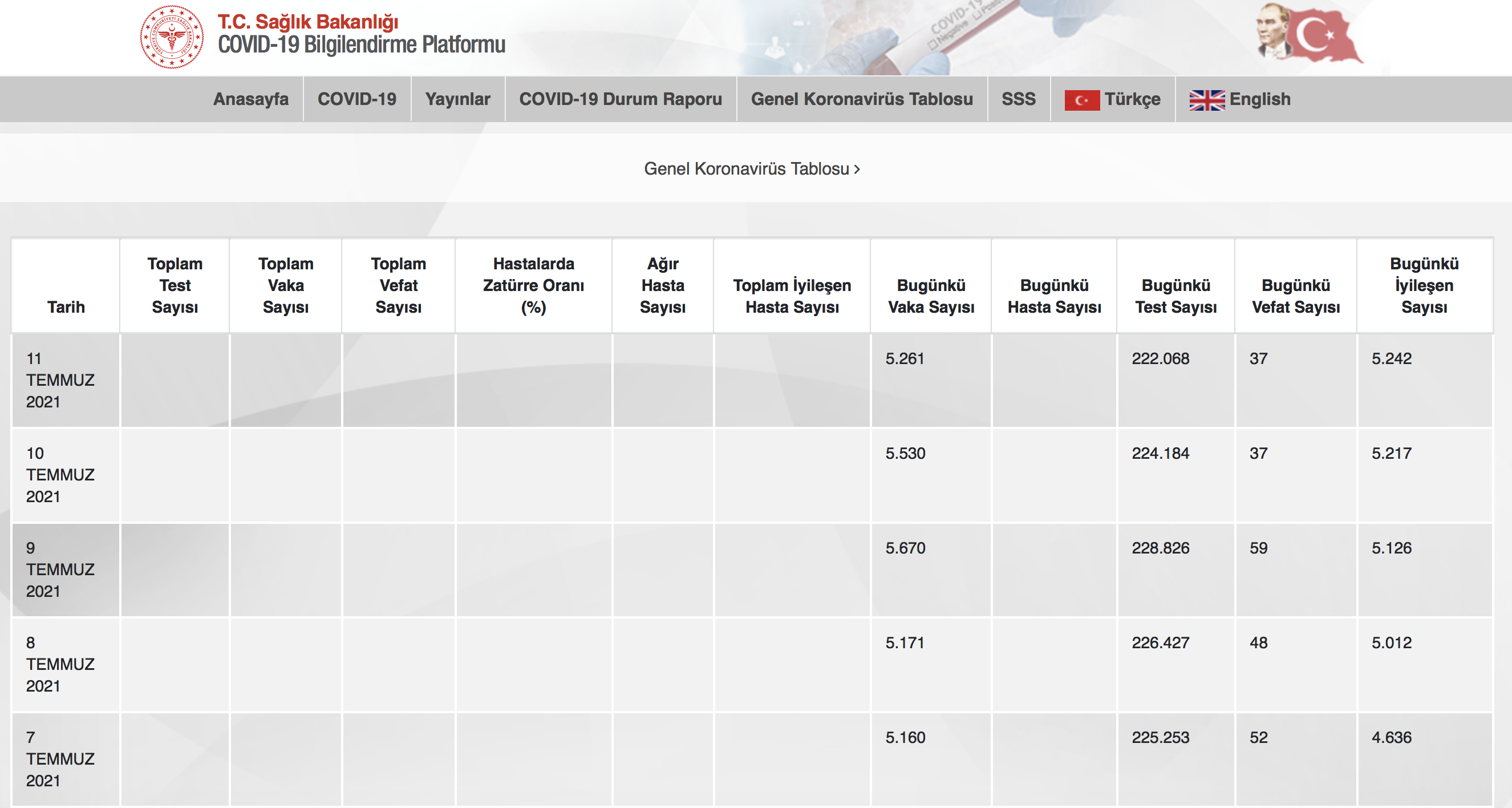 4
COVID 19 Durum Raporları 8 Aydır Yayımlanmıyor
COVID-19 vaka ve ölümlerinin 
Yaşları
Cinsiyetleri 
Hastalık geçmişi ve eşlik eden hastalıklara
Yaşadıkları yerler (il / mahalle / ilçe)
Vatandaşlık statüsü
Meslek gruplarına / işkollarına/ çalıştığı işe
Gelir gruplarına
Elde edilmiş eğitim imkanlarına
Hastalık bulgularına
Sair risk gruplarına göre açıklanmıyor. 
İllere Göre 100 binde Haftalık Vaka Sayıları haftalar sonra açıklanıyor.
5
Seroprevalans Çalışmaları
Salgının yönetilmesinde  ülke düzeyinde hastalık prevalansının ve sosyo-demografik dinamiklerinin bilinmesi önemlidir. 

Seroprevelans çalışmaları salgının başından bu yana periyodik olarak (örneğin ikişer  ay arayla) neden yapılmamıştır?
Sağlık Bakanlığı'nın TÜİK ile birlikte Ocak 2021 tarihinde yaptığı  seroprevalans çalışmasının sosyo-demografik özelikleri ve  illere göre sonuçları kamuoyu ile neden paylaşılmamıştır?
6
Ülkelere Göre COVID-19 Varyantlarının Dağılımı09.07.2021
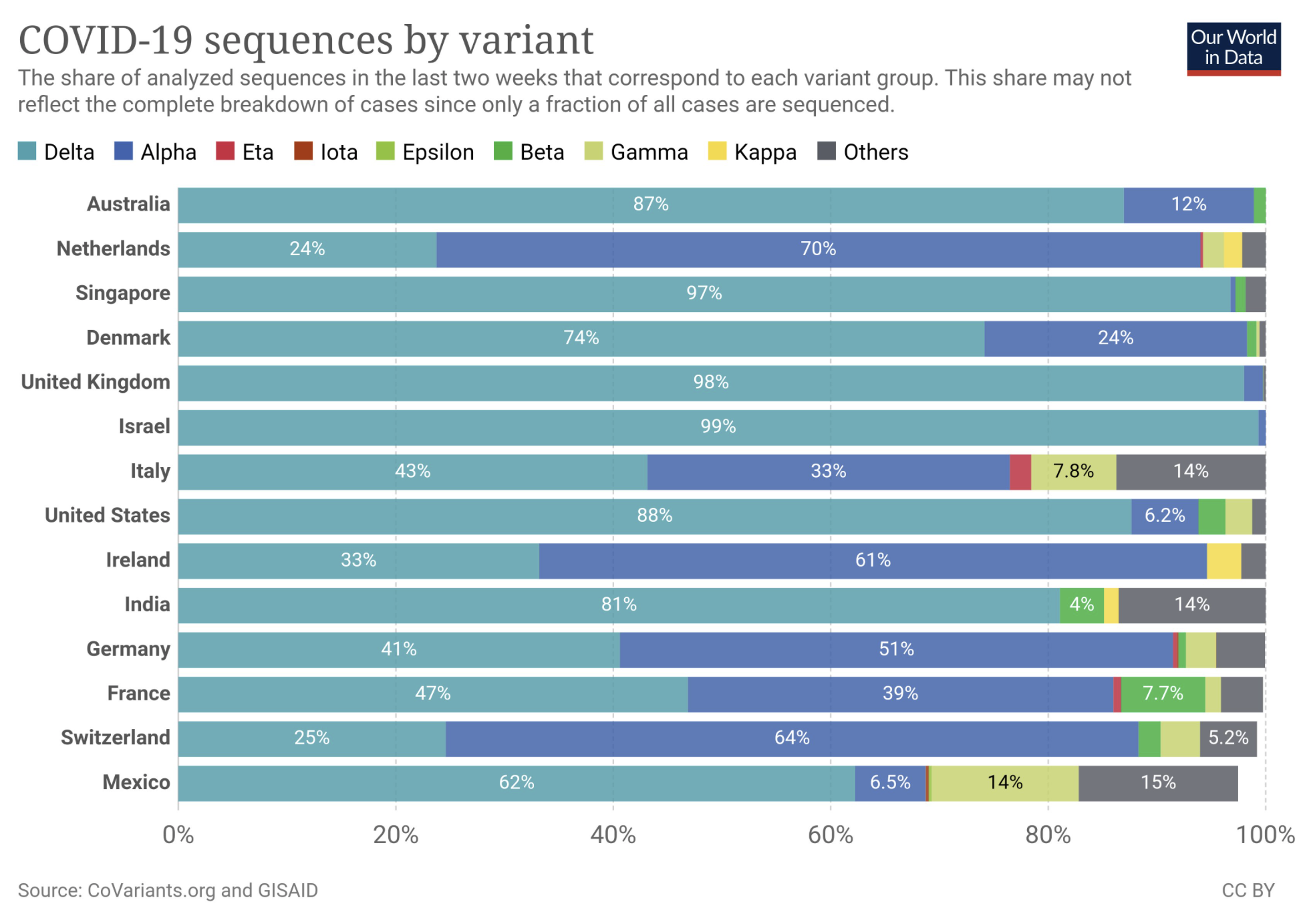 7
Delta Varyantı
Sağlık Bakanı Fahrettin Koca, dün delta varyantının görüldüğü kişi sayısının son bir haftada 284'ten 750'ye çıktığını söyledi.
Sorular açıktır:
Delta varyantının ilk görüldüğü günden bugüne eğrisi nasıl seyretmiştir? Günlük değişimler nasıldır?
Bu varyant hangi yöntemle tespit edilmekte ve izlenmektedir?
Bu artış hızıyla Eylül ayında rakamların ne olacağı konusunda Sağlık Bakanlığı’nın bir öngörüsü var mıdır?
8
Varyantlar?
Varyantlara dair ayrıntılı veriler neden açıklanmıyor?
Pozitif vakalar içindeki varyantların  oranı nedir ? Dağılımı nasıldır( Alfa, Beta, Delta ve diğer) ?
SARS-CoV-2 sekanslama çalışmaları Sağlık Bakanlığına bağlı kaç merkezde yapılmaktadır?
Sağlık Bakanlığına sekans yapılmak üzere gönderilen  örneklerin sekans  sonuçları, örneği gönderen test merkezlerine neden düzenli olarak bildirilmemektedir? 
Hızlı antijen testlerinin hedefe uygun, doğru gruplarda  ve uygun koşullarda uygulanması  için bir düzenleme yapılmış mıdır?
9
Ölümler / Fazladan Ölümler
Ölüm verileri hastalıkla mücadelenin seyrinin en temel göstergelerinden biridir. 
Neden COVID-19 ölümlerinin yaş, toplumsal cinsiyet, meslek, yerleşim yeri, ölüm nedeni gibi verilerini açıklıkla paylaşmıyorsunuz?
TÜİK 2020 yılı ölüm istatistiklerini geçtiğimiz Haziran ayında yayınlamaktan vazgeçmiştir. Halktan neyi gizliyorsunuz?
10
[Speaker Notes: Haftalık periyotlarla
Nedenleri ve gerçekleştiği yerlerle birlikte açıklanmalıdır]
İstanbul'da Fazladan Ölümlerde Artış Yaşanıyor
11
[Speaker Notes: Bu artıştan ancak İBB verileri nedeniyle haberimiz oluyor]
Açılma ve Toplumsal Hareketlilik
Hastalığın ülkeye girişinin engellenmesi
Delta varyantın çok yaygın olduğu Rusya ve İngiltere’den gelenlere yönelik hangi önlemler alınmaktadır? 
Neden alınmamaktadır?
Hastalığın ülke içinde yayılımının önlenmesi
Sınav salonlarında neden yeterli önlem alınmamaktadır?
İşyerlerinde salgın önlemleri ile artırılmış işçi sağlığı iş güvenliği önlemleri uygulamaları neden denetlenmiyor?
12
[Speaker Notes: (çsgb tüm iş müfettişlerini sahadan çekti)]
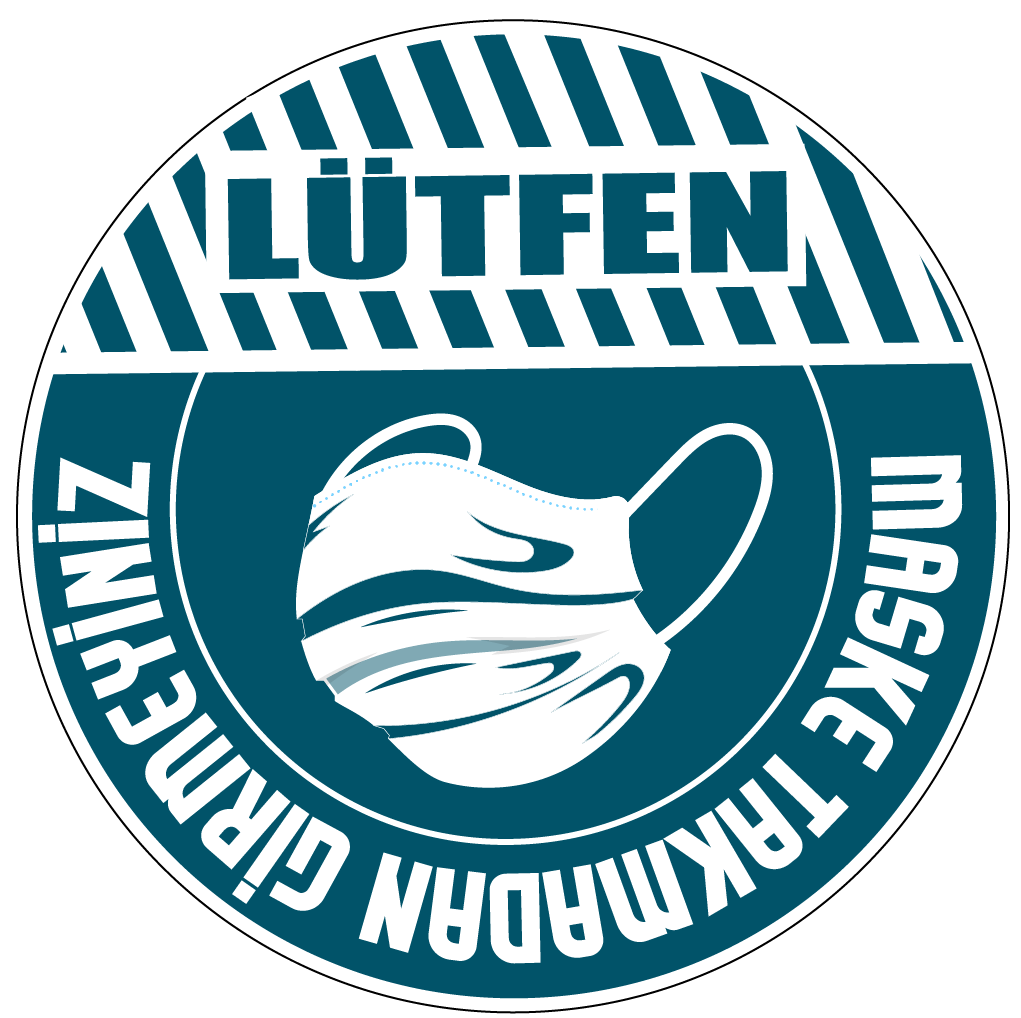 Halk Sağlığı ÖnlemleriÖnemini Koruyor!
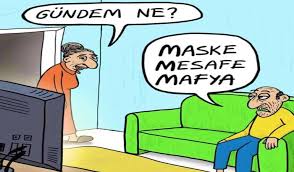 13
Aşılar + Testler + Filyasyon + Karantina / İzolasyon
Bazıları %90'un üzerinde koruyuculuk sağlayan aşılar, bulaşı ve ölüm riskini önleyebiliyor.
Testler, farkında olmadan virüsü taşıyanların da tespit edilmesini sağlıyor. Ancak hızlı tanı testleri bazen doğru sonuç vermiyor.
Temas takibi mekanizmaları, temaslıların %80 ila %100'üne ulaşabilmeli.
Bazı ülkelerden seyahatler karantina gerektiriyor. Çok sayıda insan bu tavsiyelere uymuyor ya da uyamıyor.
14
Maske + Havalandırma
Maskelerin doğru takılması, yaygın kullanılması çok önemlidir ve maskelerin standartları iyi denetlenmelidir.
Yeterince havalandırılmayan alanlarda virüsü kapma ihtimali artıyor. Hava dolaşımı arttıkça, risk azalıyor ama yok olmuyor. 
Temiz hava enfeksiyon riskini azaltıyor ama dışarıda da mesafe korunmadığında bulaşma riski akılda bulundurulmalıdır.
15
Aşılamanın En Yaygın Olduğu Yerlerde Dahi, Çoklu Önlemler Almamız Gerekiyor!
16
Filyasyon
Sahada filyasyon ekiplerinin aşı ekiplerine dönüştürüldüğü biliniyor
Filyasyon neden yavaşladı?  
Bağışıklama bu düzeydeyken hala elimizdeki en önemli mücadele  araçlarından biri değil mi? 
Turizm bölgelerinde filyasyon nasıl yapılıyor?
Temaslı sayıları nasıl bu kadar düşük?   
Tıpkı  İngiltere vb. ülkeler gibi  salgın kümeleriyle ilgili bilgileri toplumla neden paylaşmıyorsunuz?
17
Havalandırma
Havalanmasi iyi olmayan yüksek sesle konuşulan mekanlarda maske dahi korumuyor.!...
Okullar, büyük ölçekli işyerleri (fabrika, osb, depo, liman..) gibi toplu yaşanan yerlerde havalandırma ile ilgili hangi düzenlemeler yapıldı?
AVM’ler halen önemli bulaş mekanlarıdır! Buralarda hangi önlemler alınmaktadır?
18
Aşı Eşitsizliği(Tek doz aşı)
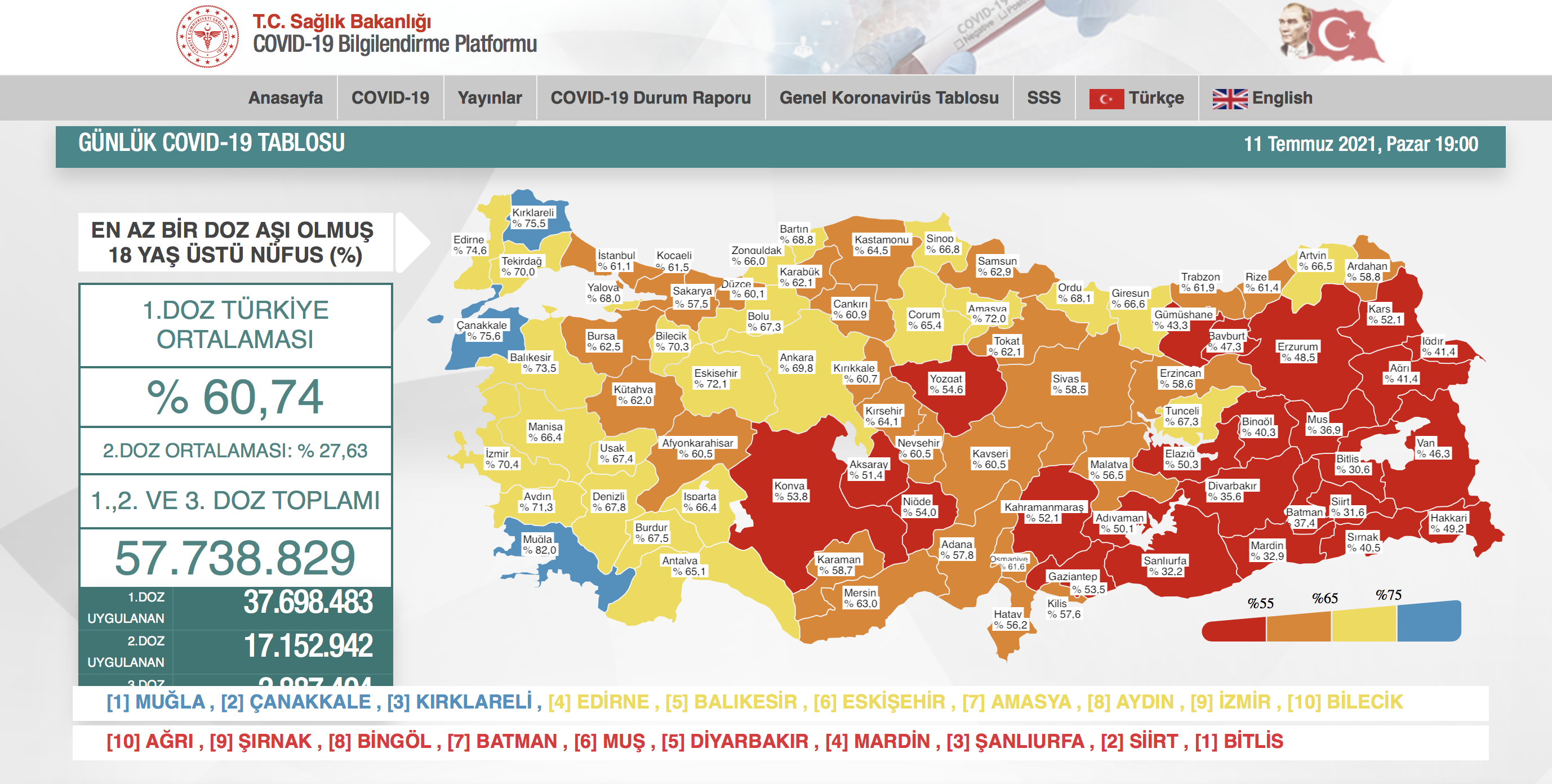 19
Aşı Eşitsizliği(en az iki doz aşı)
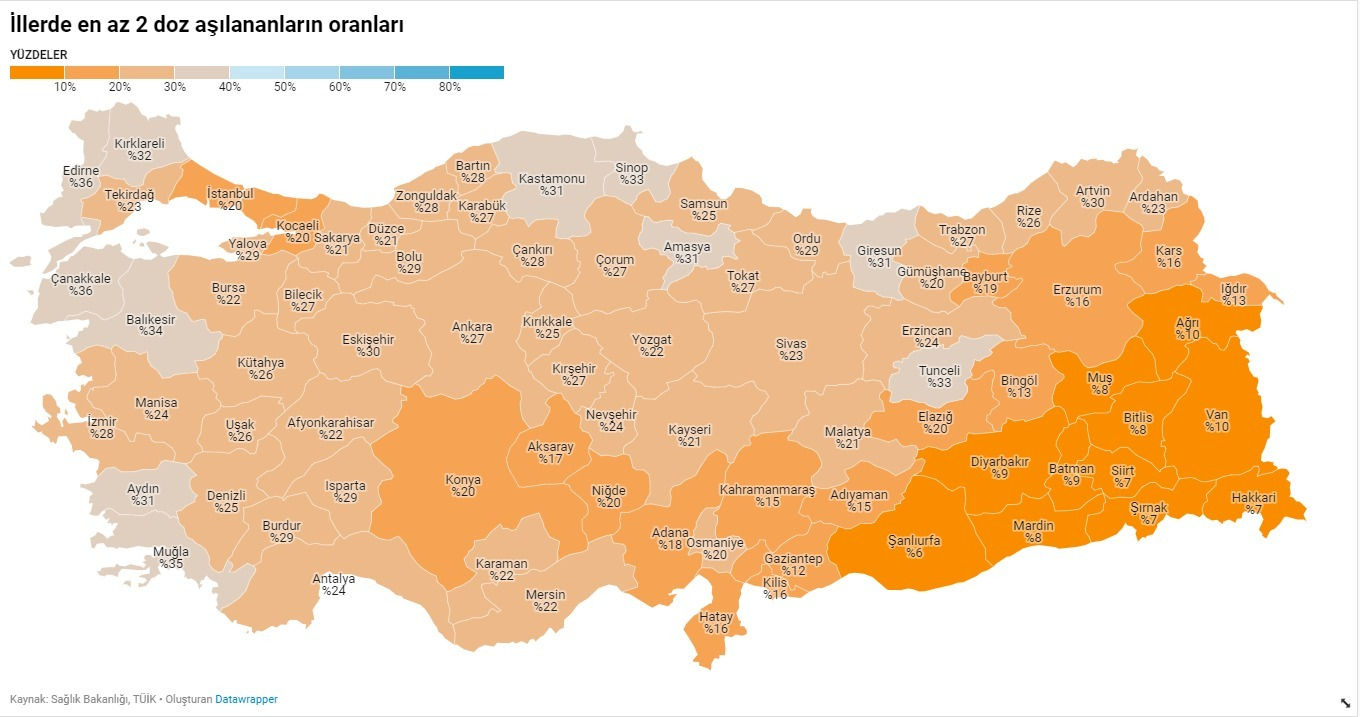 Güçlü Yaman, TTB Pandemi Çalışma Grubu
20
1 Ekim’de % 70 Olacak Delta Varyantı için % 80-85 Gerekli
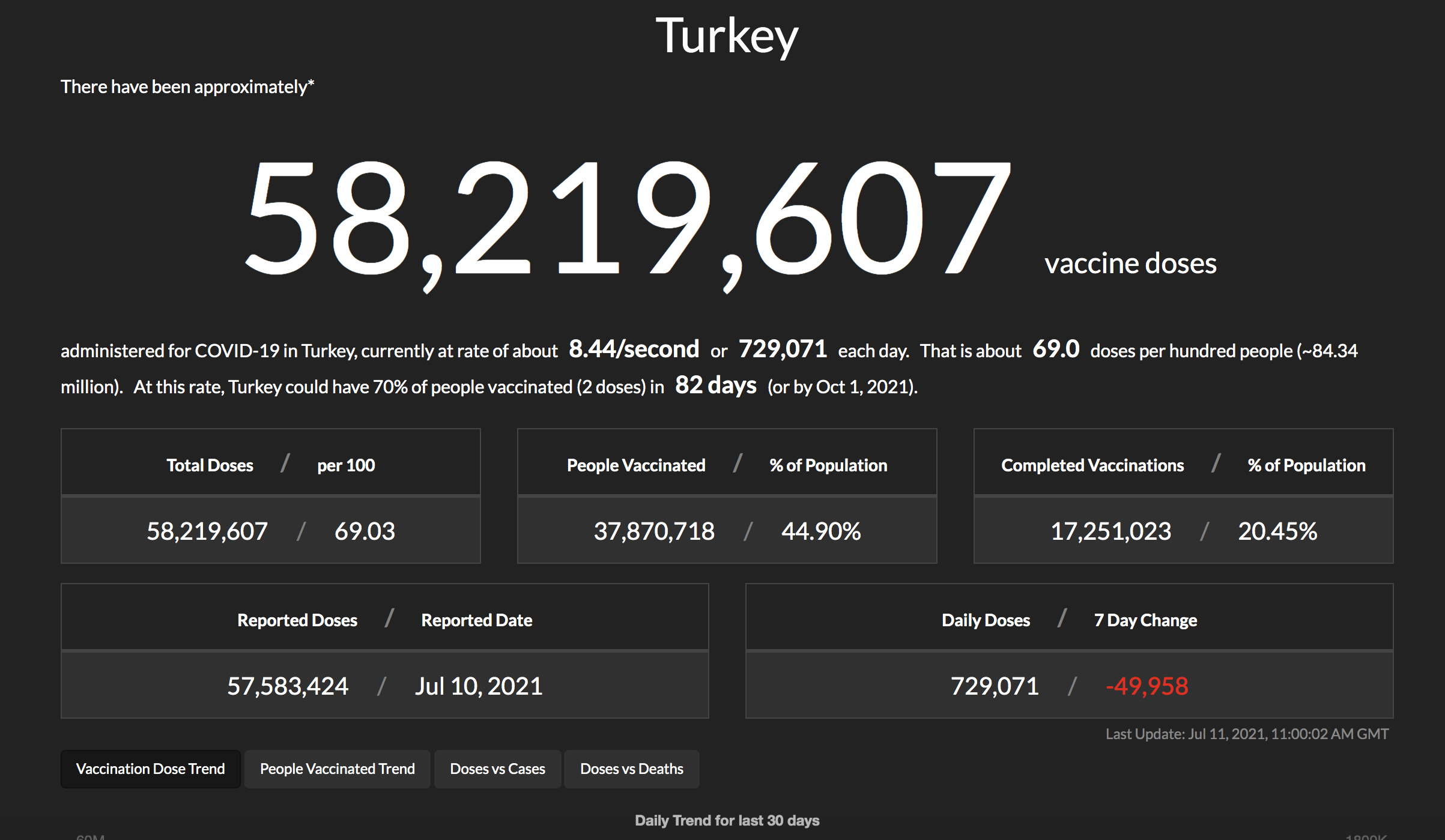 21
[Speaker Notes: Total dozun yüzde olarak verilmesi yanıltıcı
Günlük uygulanan doz sayısında son 7 günde yaklaşık 50 bin azalma söz konusu]
Aşılama Çalışmalarının Pandemi Mücadelesine Katkısına İlişkin Analizler?
Birleşik Krallık'ta yapılan analizlerde aşılamanın başlamasından 25 Haziran kadar COVID-19’ a bağlı  
30.300 ölüm, 
46.300 hastaneye yatış ve 
8 milyon 151 bin enfeksiyonun önlendiğini tahmin ediliyor. 
Sağlık Bakanlığı elindeki verilerden yararlanarak neden analizler yapmıyor
Yapıyorsa neden halk ile paylaşmıyor?
22
Aşı Tedirginliği ve Bölgesel Eşitsizlikle Mücadele
Aşı tedirginliğini önlemek için nasıl bir program uyguluyorsunuz?
Bölgeler arası eşitsizliği ortadan kaldırmaya dönük planınız nedir?
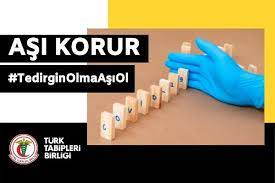 23
Mülteciler
Dünyanın en kalabalık mülteci nüfusuna ev sahipliği yapan Türkiye'de  mültecilerin ne kadarı kayıtlı? 
Ne kadarı aşılı?
Mültecilerin hastalık ve ölüm verileri nedir?
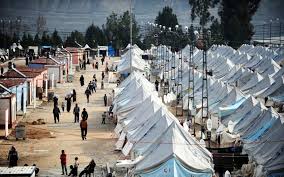 24
[Speaker Notes: Morbite, Mortalite verileri yok  Ne kadarının kayıt dışı ne  kadarının aşılandığına ilişkin net bir veri yok. Resmi  25 yaş ve üstü göçmen sayısı 1 milyon 437 bin  Göçmenlerin-Suriyelilerin bir kısmı aile hekimlerine kayıtlılar. Geçici TC kimlik numarası verilmiş durumda. TC vatandaşı gibi aynı haktan yararlanıyor. Aile hekimlerine kayıtlı değillerse geçici TC kimlik no ile hastaneye gidebiliyorlar. Ancak kaçı kayıtlı, kaçı aşıya geldi, aşı tereddütleri ne oranda, bunlarla ilgili maalesef bir veri yok]
Sağlık Çalışanları
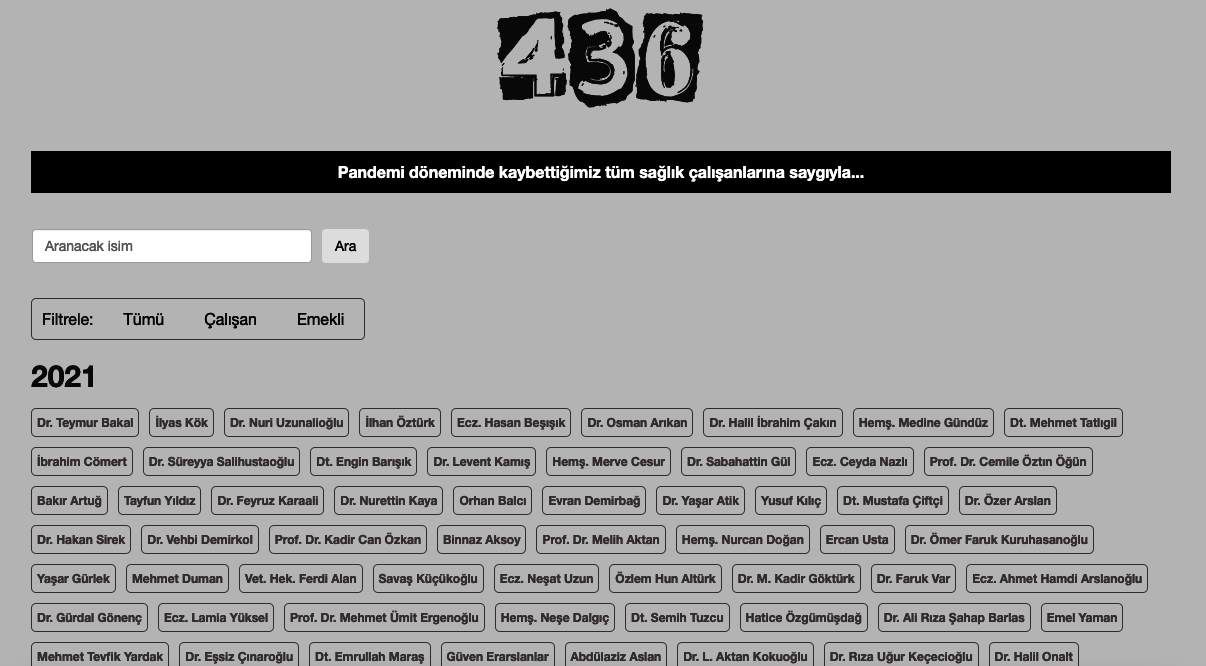 Bakanlık Aralık ayının başından bu yana sağlık çalışanı vaka ve ölüm verilerini açıklamıyor 
Sağlık çalışanı vaka ve ölümleri neden açıklanmıyor? 
Sağlık çalışanları aşılama durumu ne?  
Tam aşılı olan kaç sağlık çalışanı hastalandı ve öldü? 
Aşısız sağlık çalışanlarında durum ne?
Sağlık Bakanlığı verisi
En son
216 ölüm
120.000 hasta
25
[Speaker Notes: (en son 216 ölüm ve 120 bin vaka).]
Söylemiştik, Yine Söylüyoruz
Salgın yönetimi ciddi bir iştir, şakaya gelmez
Şeffaflık olmadan pandemi yönetilemez
Tüm veriler açıklıkla meslek örgütleri, bilim çevreleri ve kamuoyuyla paylaşılmalıdır
Türkiye kendi verileri üzerinden salgını analiz etmeli ve önlemleri bu veriler üzerinden yönetmelidir
26